Advance Organizer: Lernfeld 12 – Unternehmen digital weiterentwickeln
„Die Schülerinnen und Schüler verfügen über die Kompetenz, im Team Geschäftsmodell und Geschäftsprozesse des Unternehmens zu analysieren und Vorschläge für eine marktgerechte digitale Weiterentwicklung zu erarbeiten.“
Geschäftsmodell und Vertriebswege des Unternehmens darstellen
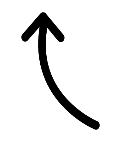 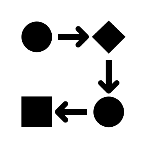 Erwartungen der Beteiligten ermitteln
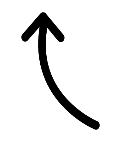 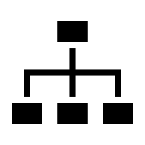 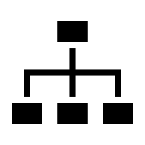 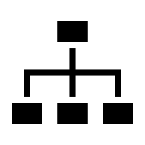 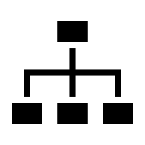 Relevante Geschäftsprozesse visualisieren
Prozesslandschaft
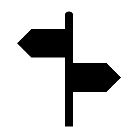 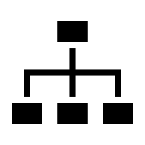 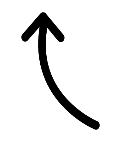 betriebliche Prozessteilnehmer
Ist-Zustand
externe Marktteilnehmer
auftragsbezogen
Marktposition und Zukunftschancen des Unternehmens analysieren
Änderungs- und Optimierungsbedarf unter Beachtung der Daten erfassen
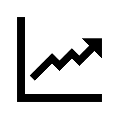 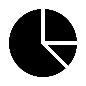 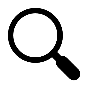 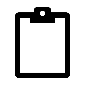 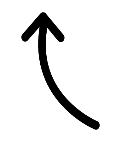 Digitalisierungsgrad
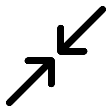 Kosten
Ausgestaltung neuer Geschäftsprozesse planen
Wertschöpfung
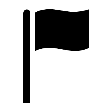 Prozess und Ergebnis der digitalen Weiterentwicklung des Unternehmens analysieren
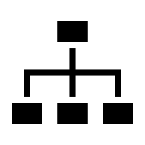 Nutzen
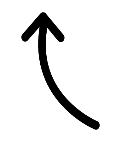 interne Kunden
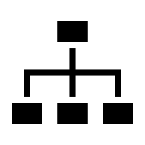 Wirtschaftlichkeit?
Machbarkeit?
externe Kunden
Marktgerechte digitale Weiterentwicklung des Geschäftsmodells planen
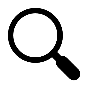 Soll-Konzepte erarbeiten
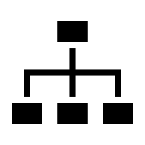 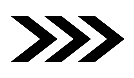 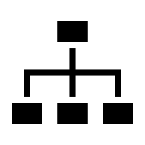 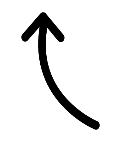 Soll-Zustand
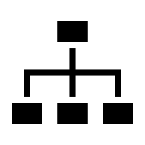